মাল্টিমিডিয়া ক্লাশে
স্বাগতম
পরিচিতি
শিক্ষক পরিচিতি
পাঠ ঘোষনা
মোঃআতাহার আলী সরকার
প্রভাষক(গণিত)
হাফছা মজুমদার মহিলা ডিগ্রি কলেজ
জকিগঞ্জ,সিলেট
মোবাঃ০১৭৬৭৪৯৫৫১৮
বিষয়ঃউচ্চতর গণিত ২য় পত্র
একাদশ ও দ্বাদশ শ্রেণি
অধ্যায়ঃ৩য়(জটিল সংখ্যা)
সময়ঃ৪৫ মিনিট
A+iB
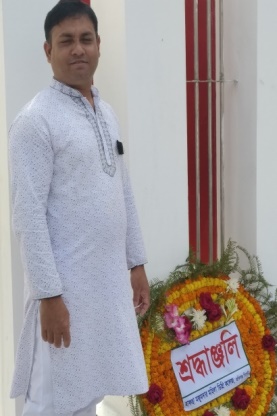 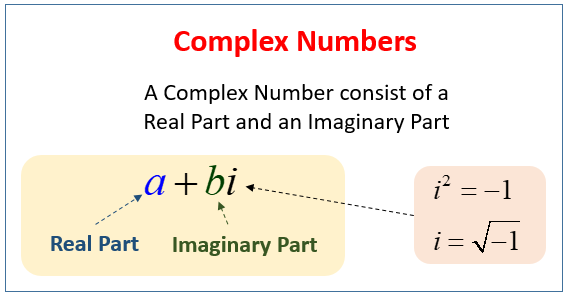 ১।জটিল সংখ্যা ও এর জ্যামিতিক প্রতিরূপ ব্যাখ্যা করতে পারবে
২।জটিল সংখ্যার পরমমান ও নতি ব্যাখ্যা করতে পারবে।
৩।অনুবন্ধী জটিল সংখ্যা ব্যাখ্যা করতে পারবে।
৪।জটিল সংখ্যার পোলার আকার নির্ণয় করতে পারবে।
৫।জটিল সংখ্যার যোগ,বিয়োগ,গুন,ভাগ এর সমস্যা সমাধান করতে পারবে।
৬।জটিল সংখ্যার বর্গমূল,এককের ঘনমূল ও এদের ধর্ম ব্যাখ্যা করতে পারবে।
শিখনফল
Y(কাল্পনিক অক্ষ)
জটিল সংখ্যার আর্গচিত্র
P(a,b)
a
b
আর্গ চিত্র
X(বাস্তব অক্ষ)
a+ib এর ক্রমজোড়= (a,b)
কাল্পনিক একক এবং এর  প্রকৃতি
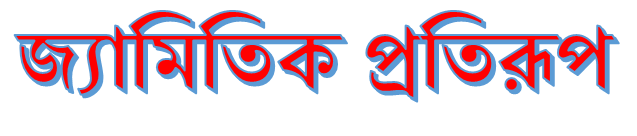 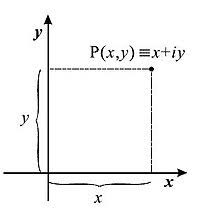 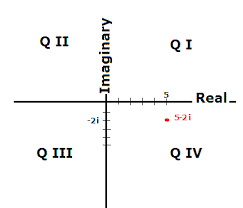 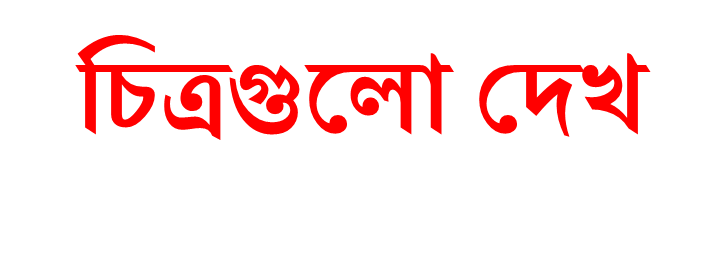 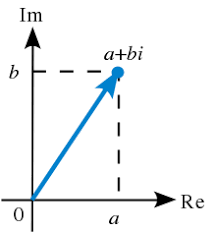 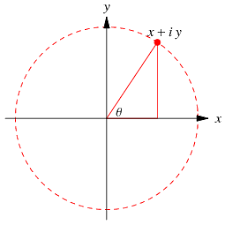 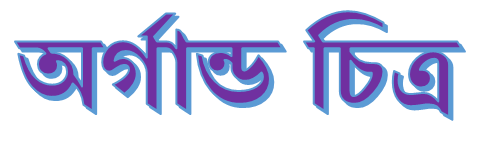 পরমমান ও নতি কোণ
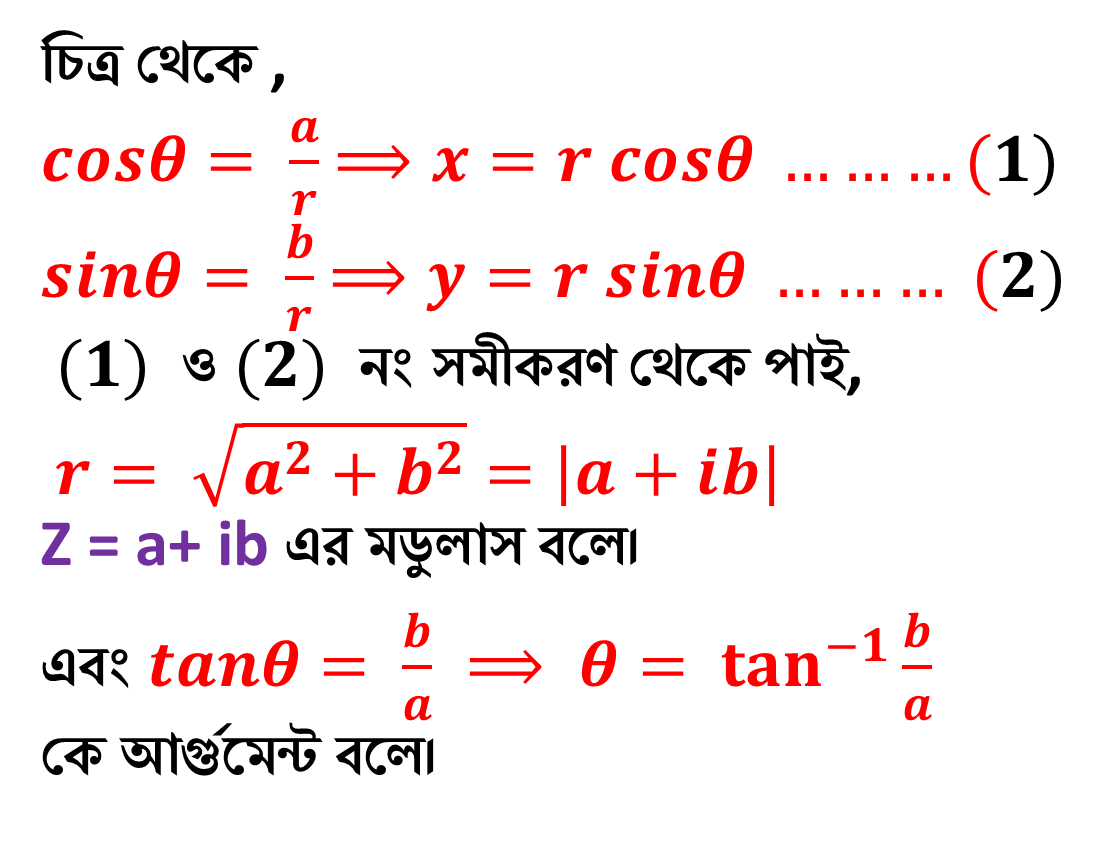 Y(কাল্পনিক অক্ষ)
P=a+ib
r
b
X(বাস্তব অক্ষ)
a
এ পদ্ধতির আবিস্কারক গণিতবিদ রবার্ট আর্গন্ড
অনুবন্ধী  জটিল সংখ্যা
y
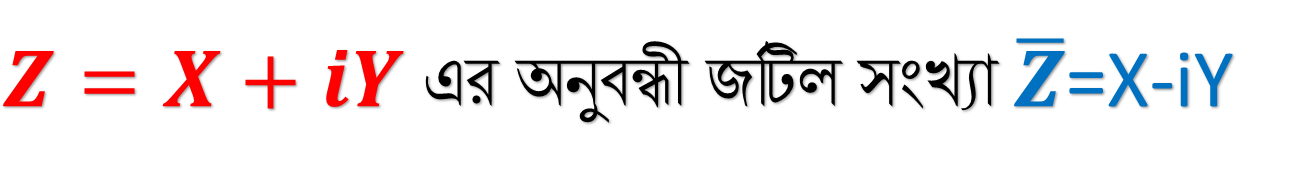 P(x,y)
অনুবন্ধী জটিল সংখ্যা
2-5i
6+8i
9i
-5-2i
-3+7i
-4i
জটিল সংখ্যা
2+5i
6-8i
-9i
-5+2i
-3-7i
4i
x
Q(x,-y)
R(-x,-y)
জটিল সংখ্যার পোলার আকার
জটিল সংখ্যার যোগ,বিয়োগ,গুণ ও ভাগ
জটিল সংখ্যাকে A+iB আকারে প্রকাশ
একক কাজ
একক কাজের সমাধাণ
দলীয় কাজ
B দল
A দল
ঘনমূল নির্ণয় করঃ i
মূল্যায়ন
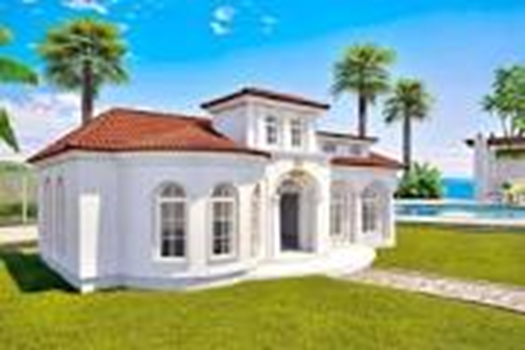 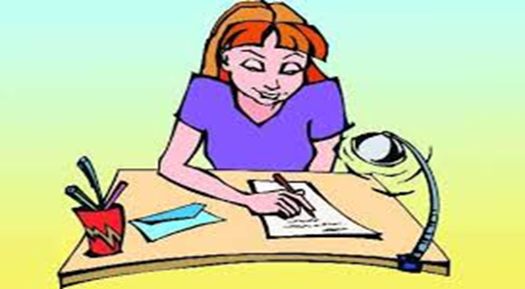 বাড়ির কাজ